Reading for the week:

https://student.societyforscience.org/article/drones-put-spying-eyes-sky
February Week 42/23-2/27
Tuesday: Intro to Drone Articles and Critique
Wednesday: Read “Drones Take Off” and critique
Thursday: Read “These Drones are for the Birds” and critique
Friday: WOTD QUIZ, 3.8, critique the effectiveness of one of the articles
7th hour: RotationsMaterials: Folder, Pencil, Green Card
Literacy Strands with Mrs. Schneider
	- Don’t forget to underline details!  
 Read Any Small Goodness as a group
- EVERYONE reads a part and participates together
 Reading Comprehension with Mrs. Wells
	- Be sure to keep your name on all of your papers in your folder
Tuesday
Write today’s date on the top of the page.  
Copy the Learning Target
Respond to this question in your journal: 
What did you do last week in all of your free time?  (TELL US A STORY FROM YOUR SNOW STORM BREAK!)
*When you finish, read silently
Literacy Strands
DON’T FORGET TO... 
Underline important details
Capitalize the first word
RESTATE the prompt
Answer specifically
Use information from the text in your answer without plagiarizing
Word of the Day!congruent
– adjective – Figures with the same size and shape; ideas that correspond or are consistent with each other.  

Line segments that are equal in length, or triangles with the exact same angle sizes are congruent.
Flying DRONES: The future or invasion of privacy?
Take notes of 1 interesting fact in each video to share with your table.
http://news.discovery.com/tech/videos/explainer-rise-of-the-drone-video-141010.htm
https://www.youtube.com/watch?v=7kezjMsv73I
What does it mean to Critique?
To measure a text’s strengths and weaknesses
To determine whether the text accomplished the purpose of its thesis
To decide whether it was well written

It does NOT mean to criticize.  It means you are analyzing its effectiveness
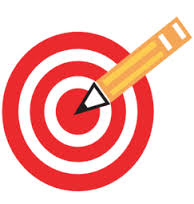 Learning Target
I can understand what it means to critique an article or text.
Wednesday
Write today’s date on the top of the page.  
Copy the Learning Target 
What does it mean to critique a text?  

*When you finish, read silently.
Word of the Day!erosion
– noun – gradual breaking down; the wearing away of rock.	

The Colorado River formed the Grand Canyon in Arizona as a result of the process of erosion over the span of hundreds of thousands of years.
Literacy Strands
DON’T FORGET TO... 
Underline important details
Capitalize the first word
RESTATE the prompt
Answer specifically
Use information from the text in your answer without plagiarizing
“Drones Take Off”
Read the article
Find the thesis or assertion sentence
After you finish reading, find evidence in the text that supports that assertion.  
Take notes in your journal for today.
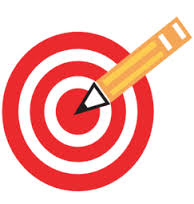 Learning Target
I can determine an article’s assertion and find evidence that supports it.
Thursday
Write today’s date on the top of the page.  
Copy the Learning Target
Respond to this journal prompt: 
What is an interesting fact you learned about Drones yesterday in the article we read?  
*When you finish, read silently
Word of the Day!text
– noun – written version of something; written material

The On-Demand writing test has a passage-based section where students need to read a text and respond to a prompt using the text as proof.
Literacy Strands
DON’T FORGET TO... 
Underline important details
Capitalize the first word
RESTATE the prompt
Answer specifically
Use information from the text in your answer without plagiarizing
“These Drones are for the Birds”
Read the article
Find the assertion sentence and write it in your journal
Find evidence that supports that assertion sentence and write it in your journal
At least 3 different sentences of evidence
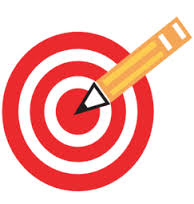 Learning Target
I can find an article’s assertion and the evidence that supports it.
Thursday
Write today’s date on the top of the page.  
Copy the Learning Target
What are some of the guidelines of the Socratic Circle?  Describe why they are important.  USE THE HANDOUT FROM TWO WEEKS AGO YOU SHOULD STILL HAVE.  
*When you finish, read silently
Word of the Day!negligible
– adjective – insignificant amount; trivial or unimportant

The Friday Word of the Day quizzes require a negligible amount of study and effort in order to do well.
Literacy Strands
DON’T FORGET TO... 
Underline important details
Capitalize the first word
RESTATE the prompt
Answer specifically
Use information from the text in your answer without plagiarizing
Discussion Goals
Take a moment to silently complete the Socratic Circle goals you have for the discussion
Socratic Circle
USE YOUR ARTICLE IN YOUR DISCUSSION
Be sure to speak at least 1 time, but no more than 3 times.  
If you have something to say and can’t say it in the moment, write it down.  
Write at least 3 points that were made by others.
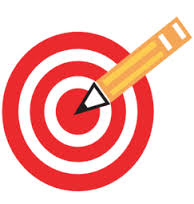 Learning Target
I can critique an article by discussing it in a Socratic Circle.
Friday
Turn in your literacy strands
Study your Words of the Day with the people at your table
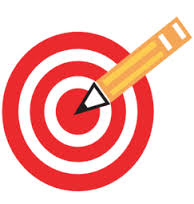 Learning TargetI can test my knowledge by taking a quiz.
CHOOSE ONE OF THE FOLLOWING TO WRITE A 3.8 PARAGRAPH ON THE BACK OF YOUR QUIZ: 
Describe “Appropriate Online Behavior” and why it is important to know and practice.  
Describe the pros and cons of drones and why they are so controversial.  

Turn it in to THEHUB when you finish.    
READ SILENTLY   